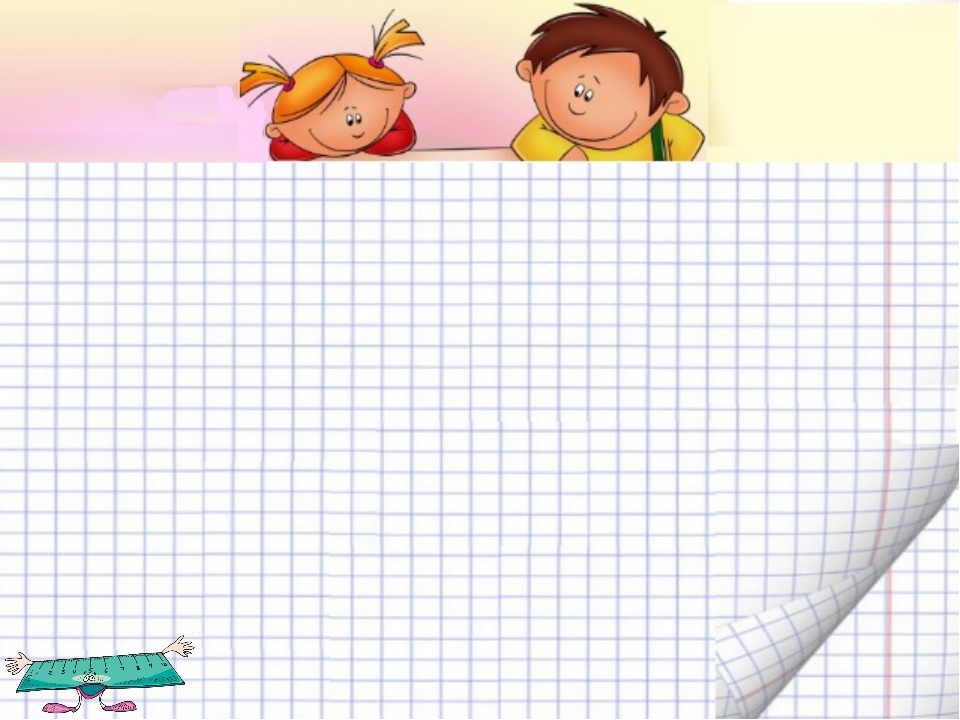 ДОБРЫЙ ВЕЧЕР
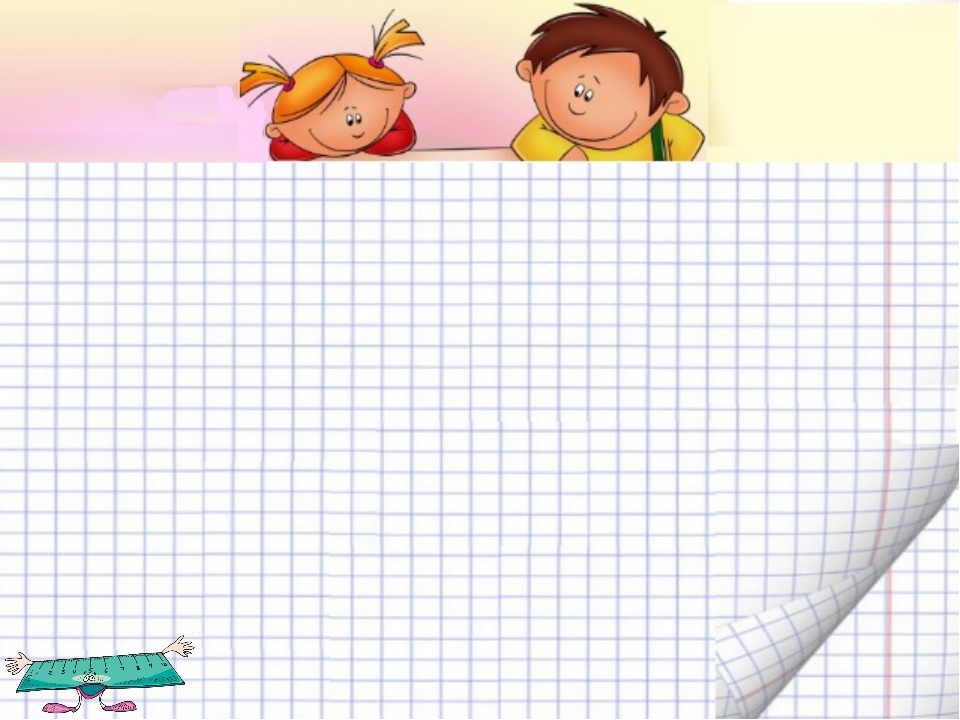 КАК
 ПОДГОТОВИТЬ 
РЕБЕНКА К ШКОЛЕ?
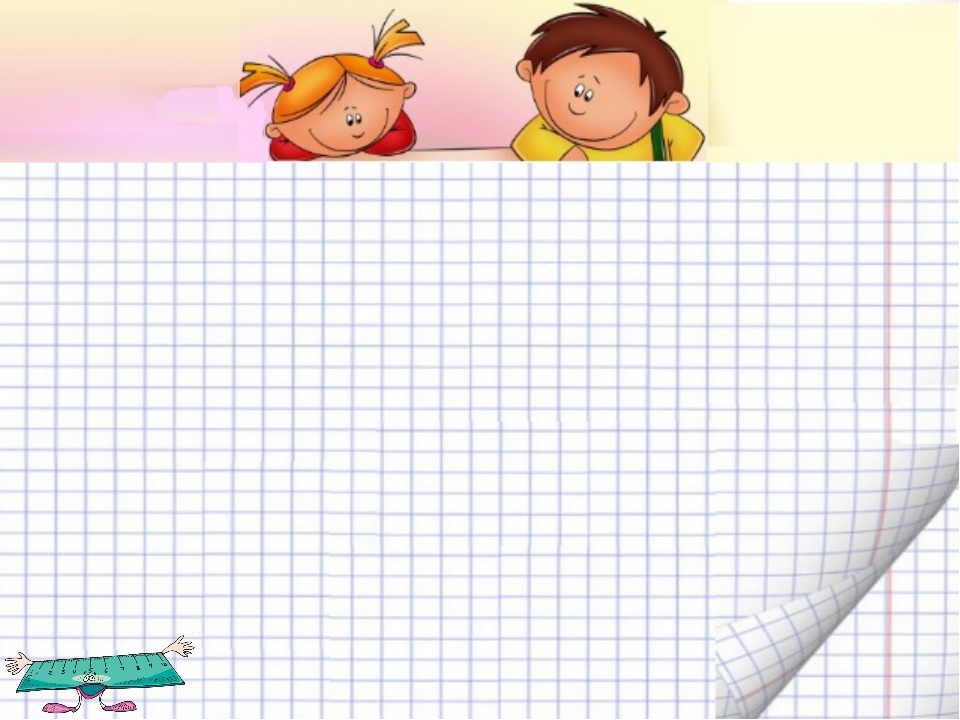 Что значит готов к школе?
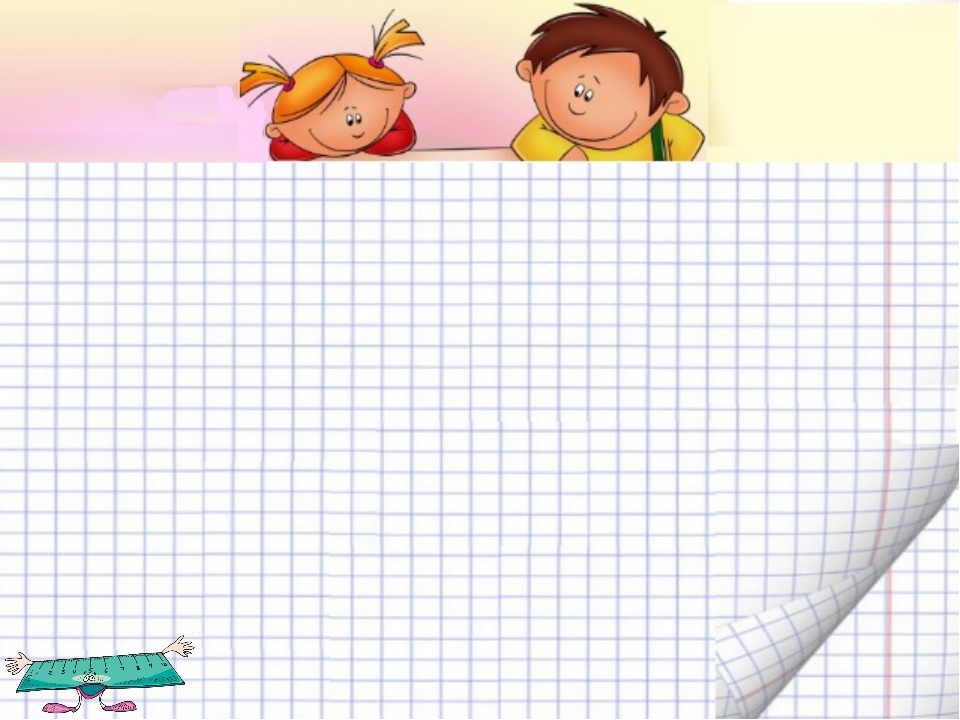 Готов к школе!
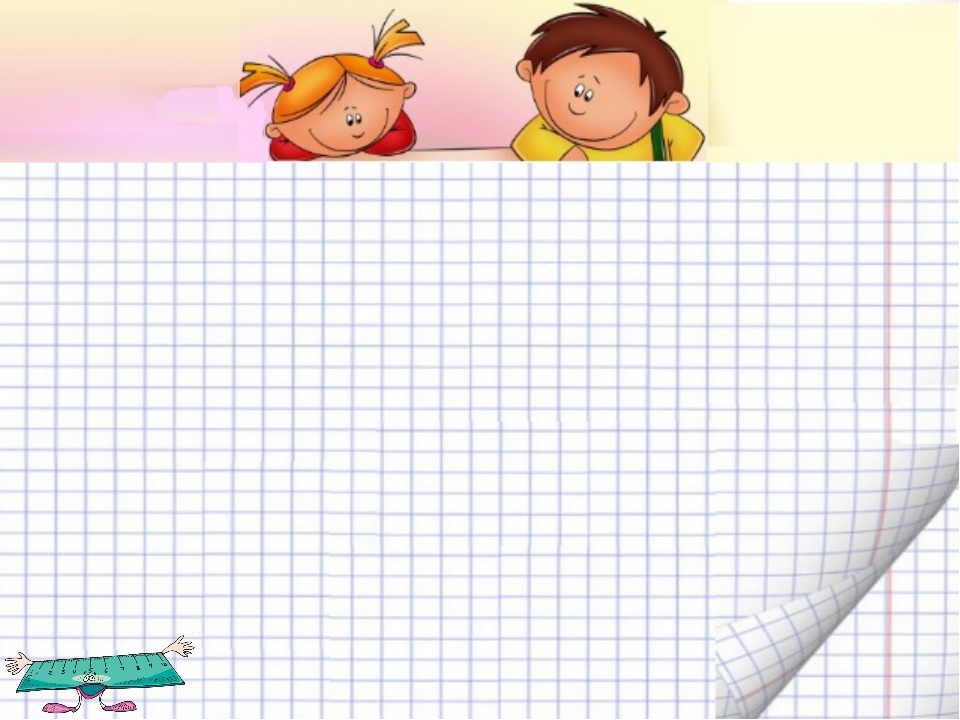 Требования учителя:
  НЕ учить писать прописные буквы.
  НЕ учить читать, не научив правильно   
                               слышать и произносить звуки.
  НЕ переучивать левшу.
  НЕ перегружать ребенка дополнительными  
         занятиями (факультативы), репетиторами.
  Учить слышать и  выполнять требования  
                                                                    взрослого.
 Соблюдать правила социального поведения
    Развивать крупную и мелкую моторику.
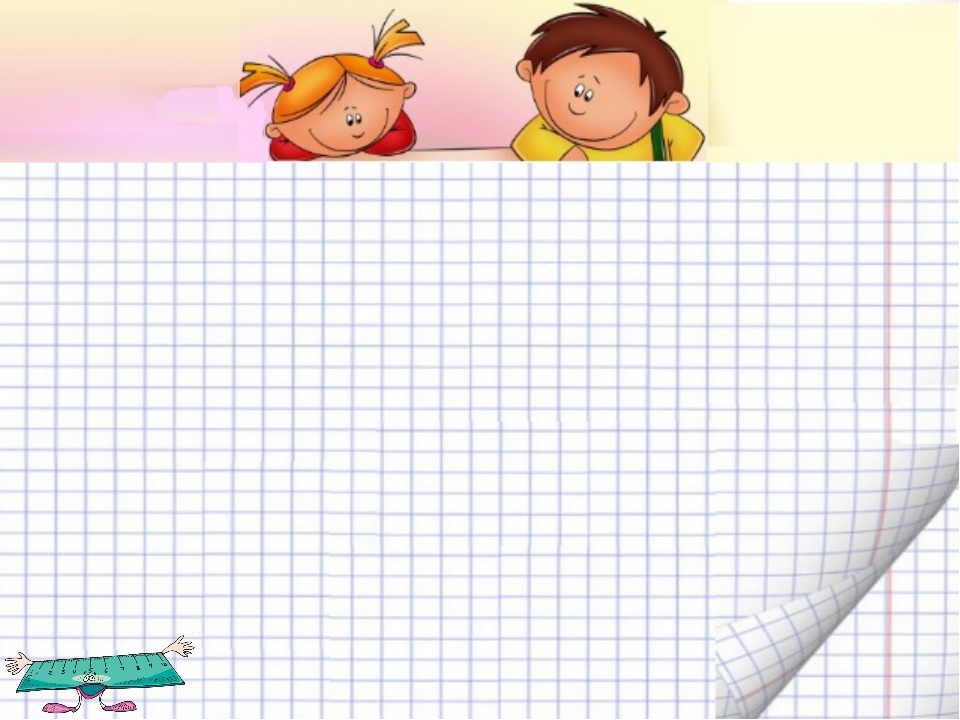 Сформировать предпосылки к учебной деятельности:
 Инициативен, самостоятелен в игре, общении и различных видах деятельности.
 Способен выбирать род занятий, участников по деятельности.
 Обладает установкой положительного отношения к миру: к труду, к людям, к самому себе.
 Способен договариваться, взаимодействовать, учитывать интересы, сопереживать, адекватен, верит в себя, разрешает конфликты.
 Развито воображение, владеет различными формами и видами игр, подчиняется правилам и социальным нормам.
 Владеет устной речью, выражает свои мысли, желания, умеет общаться, выделяет звуки в словах.
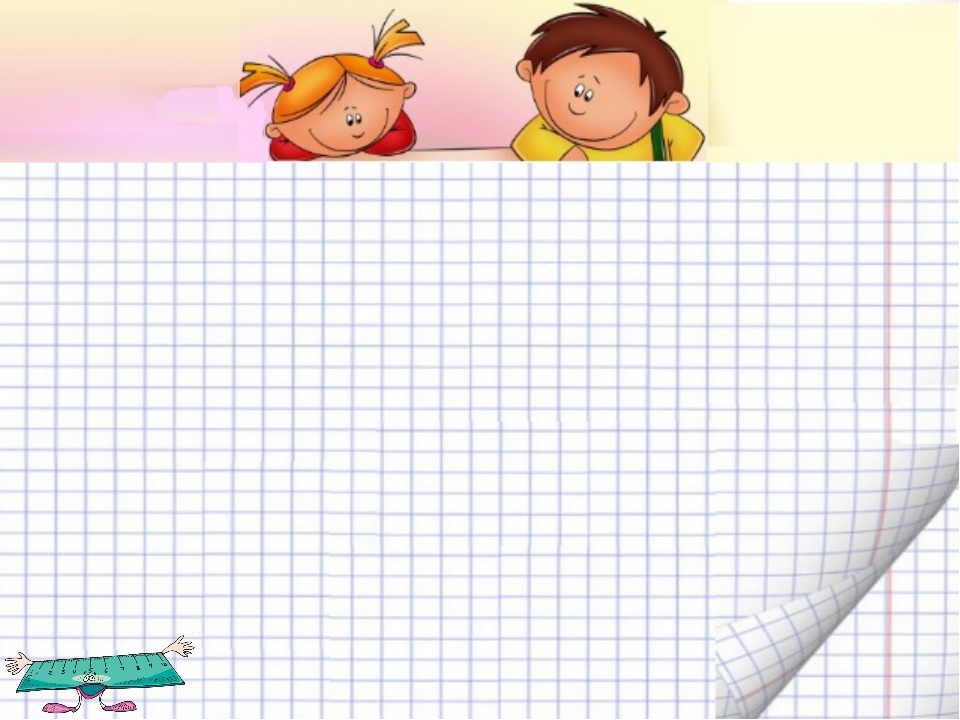 Сформировать предпосылки к учебной деятельности:
  Подвижен, вынослив, контролирует и управляет своими движениями.
 Способен к волевым усилиям, следует социальным нормам, соблюдает безопасность и личную гигиену.
 Проявляет любознательность, наблюдательность, экспериментирует.
 Обладает начальными знаниями о мире, о себе, знаком с детской литературой.
 Обладает элементарными представлениями: живая природа, естествознания, математики, истории…
 Способен самостоятельно принимать решения.
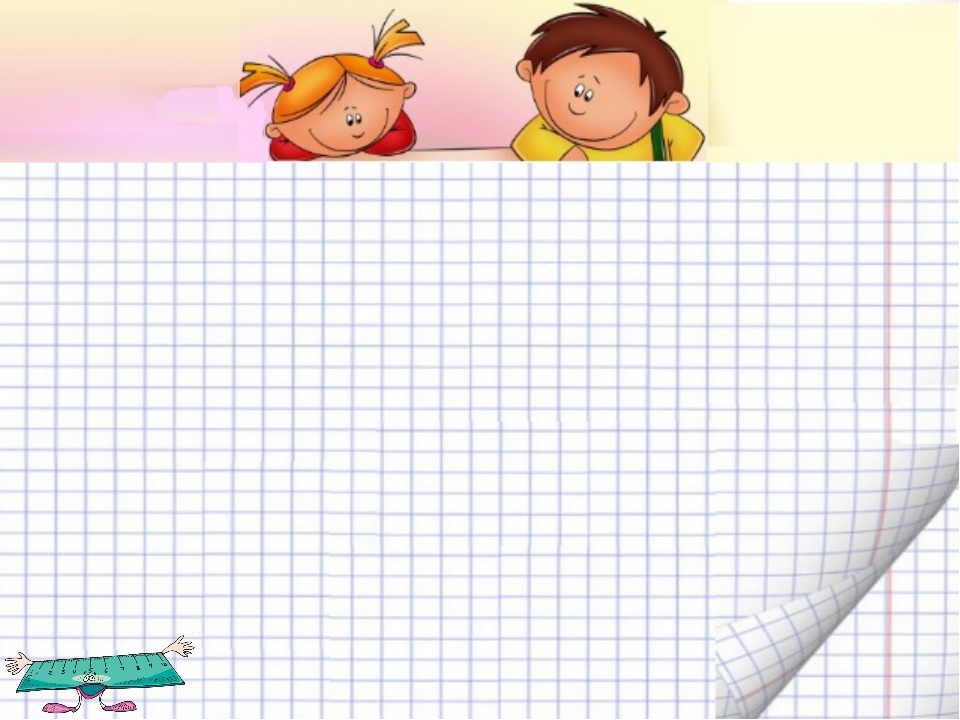 ПАРТНЁРЫ
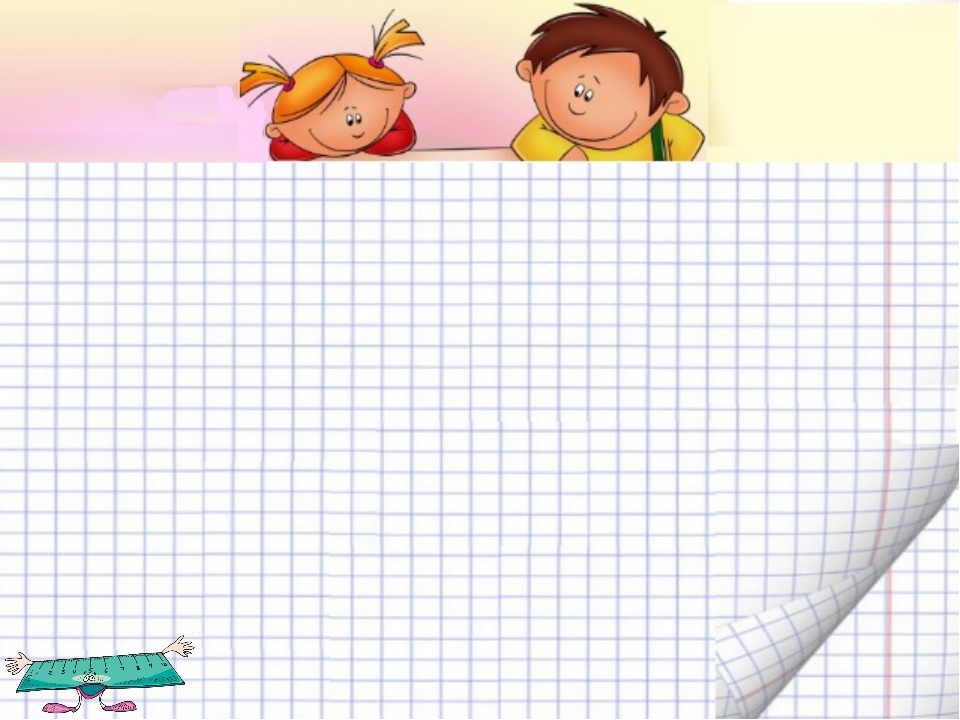 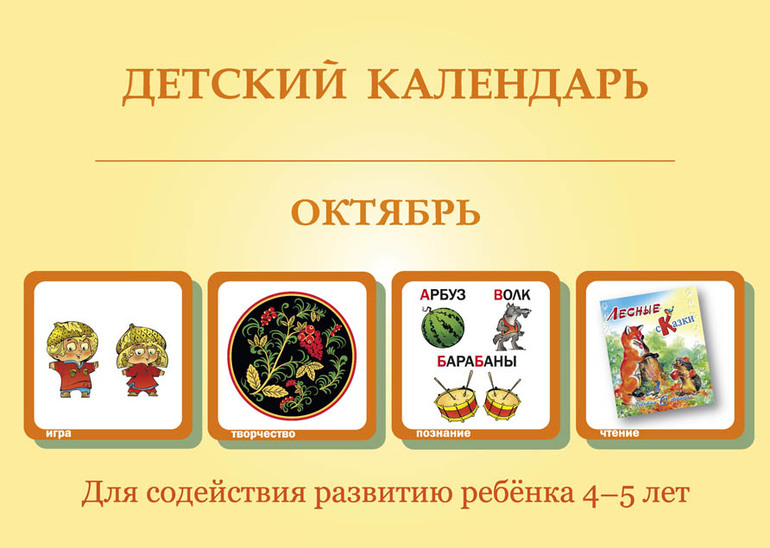 Выполнять требования взрослого
Работаем над одной темой
Готовим руку к письму
    Готовим к чтению
     Волевые усилия